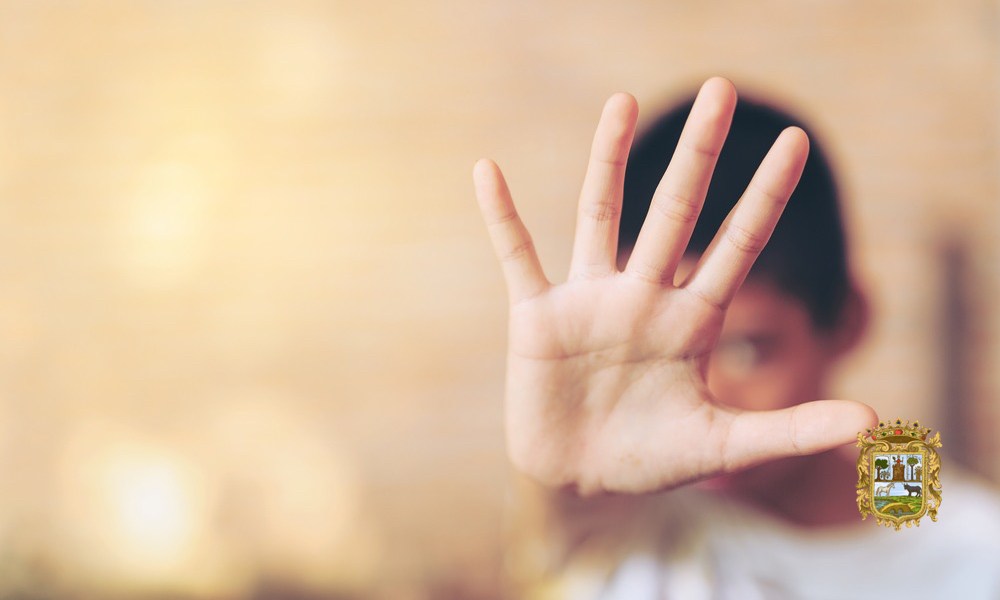 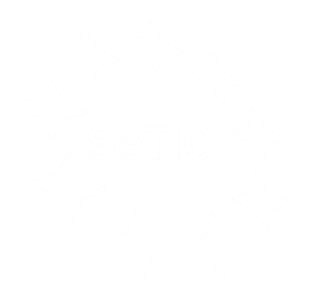 Equipo de  Orientación Escolar
GUÌA de INTERVENCIÓN Frente a Situaciones de Vulnerabilidad de los Derechos de los Niños, Niñas y Adolescentes.
RESOLUCIÓN Nº0424/20
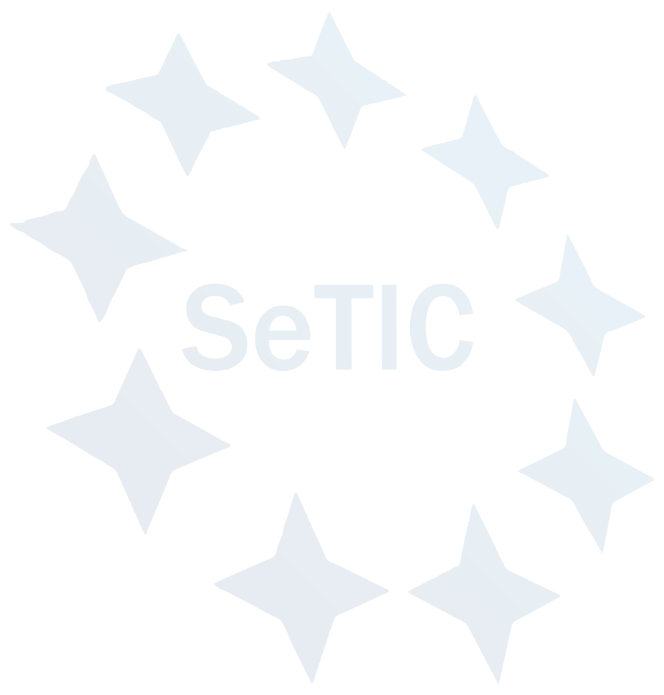 Objetivo
El Objetivo de la presente GUÌA es facilitar las Pautas de Intervención que orienten el accionar dentro del Ámbito Educativo, ante la presunción y/o detección de situaciones de vulneración de derechos de niños, niñas y adolescentes.
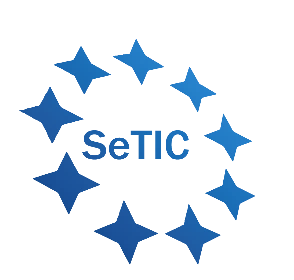 setic@Formosa.gov.ar
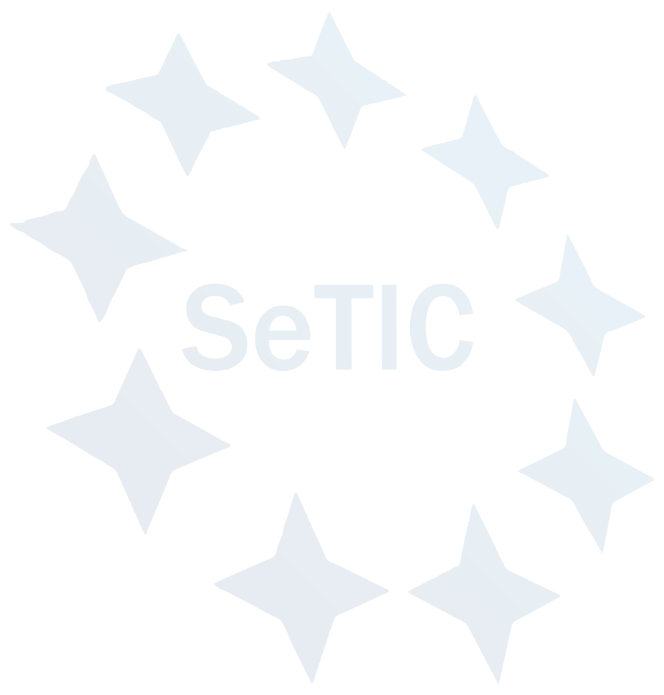 OBLIGATORIEDAD y RESPONSABILIDAD
Se asume que toda vulneración de los derechos de NNA es un asunto de interés público que OBLIGA a quien conozca la situación, comunicarla ante las autoridades competentes.
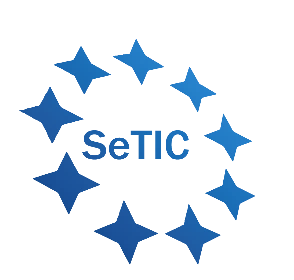 setic@Formosa.gov.ar
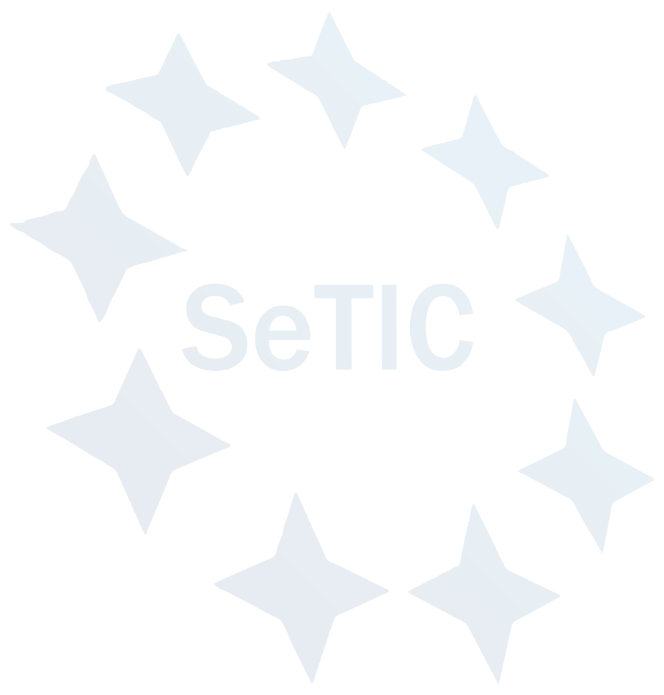 RESOLUCIÒN N° 424/2020
En relación a los docentes involucrados en la detección e intervención: Aclarar  que siguiendo los pasos de esta guía el docente se encuentra     
 LEGALMENTE AMPARADO en el marco normativo.
Capitulo  N° 1: Establécese la obligatoriedad de la denuncia para el personal docente y/ o personas que se desempeñen en el ámbito del Ministerio de Cultura y Educación que tomen conocimiento de los hechos que vulneren los derechos de los NNA, conforme lo visto en el Cod. Procesal Penal Arg.  En el art. N°177, Ley N° 1191/96 Art N°2, Ley N°26061 Art. N°30.
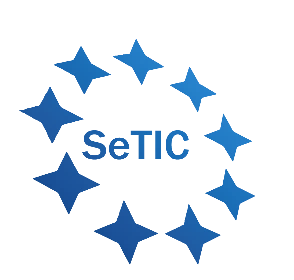 setic@Formosa.gov.ar
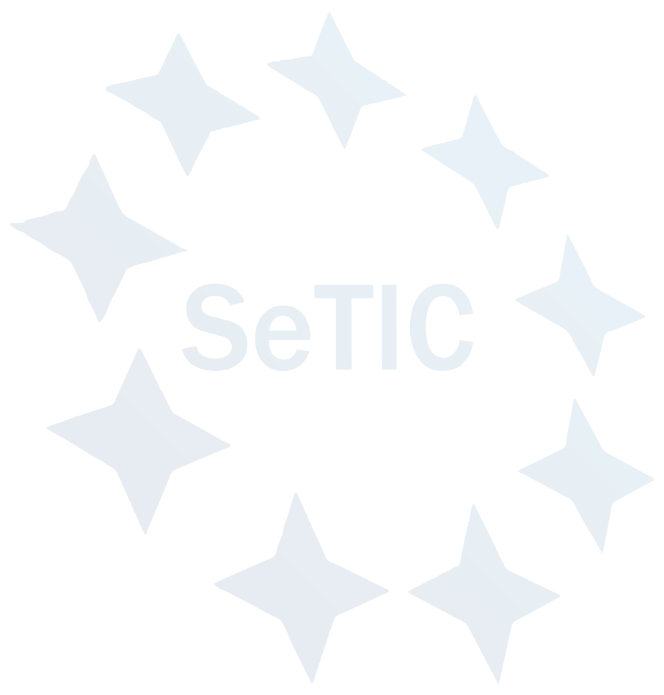 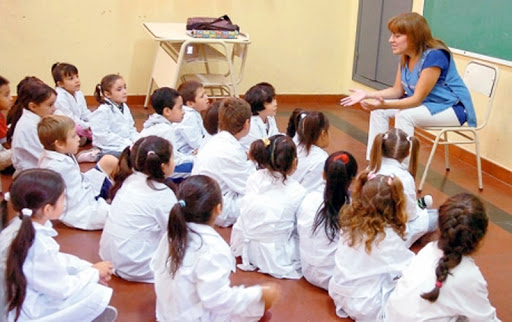 PAUTAS DE INTERVENCIÓN EDUCATIVA ANTE UNA SITUACIÓN DE PRESUNCIÓN Y DETECCIÓN DE VULNERACIÓN
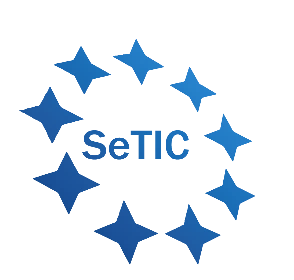 setic@Formosa.gov.ar
Situaciones posibles de vulneración:1-MALTRATO FÍSICO2-ABANDONO O NEGLIGENCIA3-ABANDONO EMOCIONAL4-ABUSO SEXUAL5-MALTRATO EMOCIONAL6-FORMAS RARAS Y GRAVES DE MALTRATO INFANTIL7- EXPLOTACIÓN LABORAL.
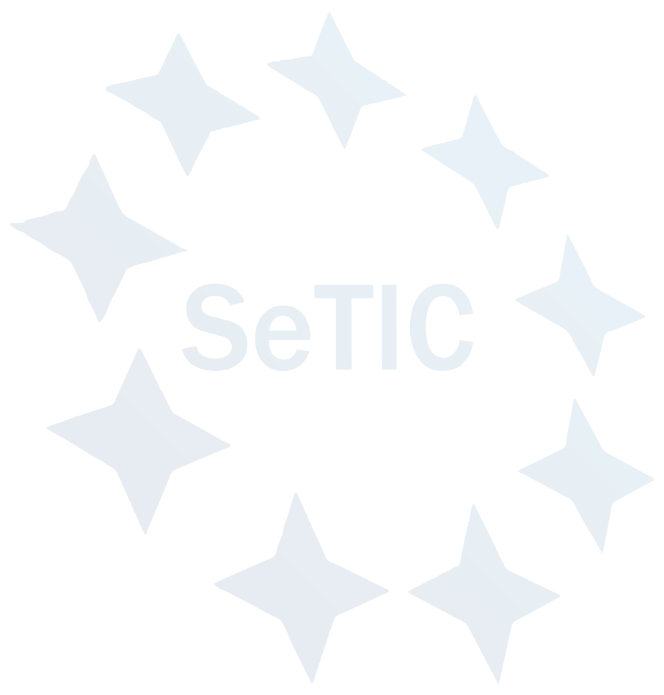 1) Cuestiones de vulneración de Derechos   en la trayectoria educativa.
Adoptar las siguientes medidas como guía:    
Realizar el ACTA ESCOLAR con todos los datos de la/el alumna/o, y textuales palabras de los hechos o dichos.
La situación de vulneración que presenta y las acciones realizadas por la escuela, (si hubieran).
 Elevar el o las acta/as a la DIRECCION DE NIVEL y/o al Se.T.I.C. (sobre cerrado).
El personal directivos y los equipos de orientación escolar articularán acciones elevando el pedido de intervención a la DIRECCION DE NIÑEZ, ADOLESCENCIA Y FAMILIA en caso de ser necesario.
Mantener la confidencialidad de la intervención e identidad del Niño/a o adolescente.
IMPORTANTE: RESGUARDAR LA PRIVACIDAD Y LA INFORMACION SIEMPRE.
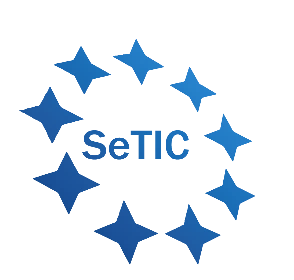 setic@Formosa.gov.ar
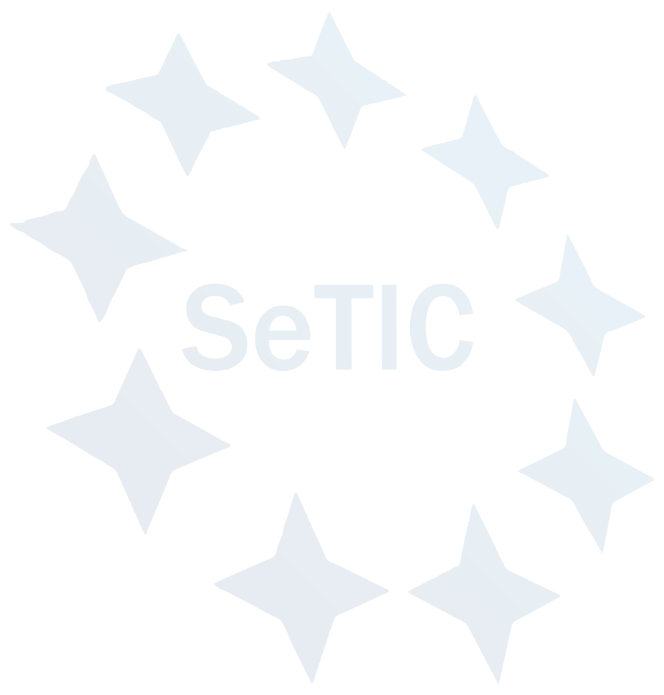 2) Cuando en la escuela un estudiante manifieste ser vulnerado en sus derechos, presuntamente perpetrado en el ámbito familiar.
Conforme al Art. 177 del Código Procesal Penal la institución escolar COMUNICARA LA SITUACION al 911 , en caso de transcurrir un tiempo prudencial, concurrir a la comisaria cercana al barrio. Paralelamente se dará aviso al tutor, en el caso de que este NO fuera el victimario y no estuviera en conocimiento del hecho a fin de efectuar la denuncia correspondiente. Si el/la tutor/a se niega a realizar la denuncia el/la docente y personal directivo en forma conjunta  procederá a comunicar el hecho a la policía, fiscalía o juez.
En caso que el niño/a o adolescente requiera alguna medida de protección establecida por Ley Nº26061, se solicitara la presencia del organismo competente  a través de la LINEA 102
Elevar a la DIRECCCION DE NIVEL y/o al SeTIC.
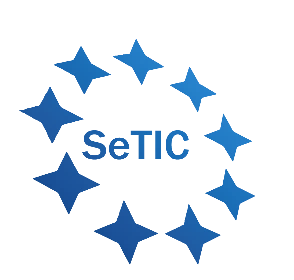 setic@Formosa.gov.ar
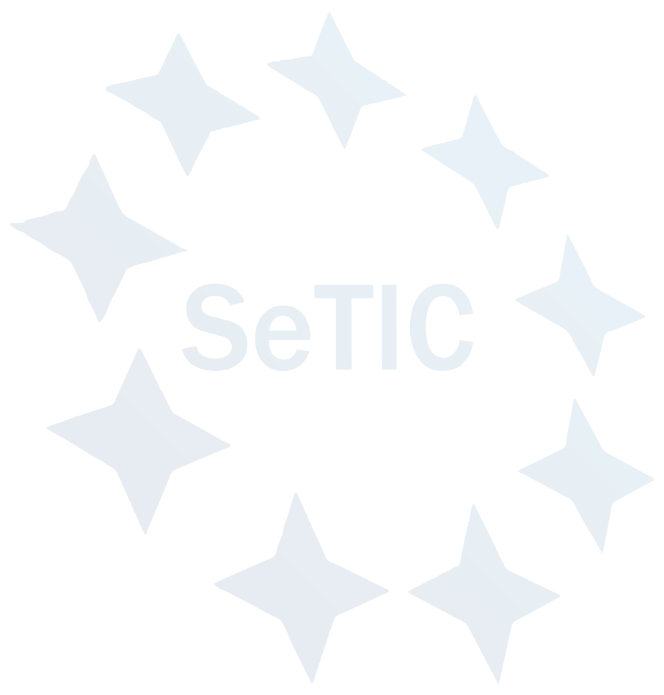 3) Cuando en la escuela un estudiante manifieste ser vulnerado en sus derechos, presuntamente perpetrado por un adulto miembro de la institución escolar.
Poner de forma inmediata en conocimiento a sus autoridades, para el asesoramiento administrativo pertinente.
No dilatar la comunicación a los tutores de la situación. En reunión con los mismos acordar acciones de contención y cuidado. 
Elevar los informes de lo acordado con los tutores a la dirección de nivel, a los fines de deslindar responsabilidades del presunto victimario sea docente y/o personal de la institución.
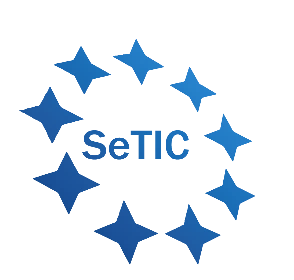 setic@Formosa.gov.ar
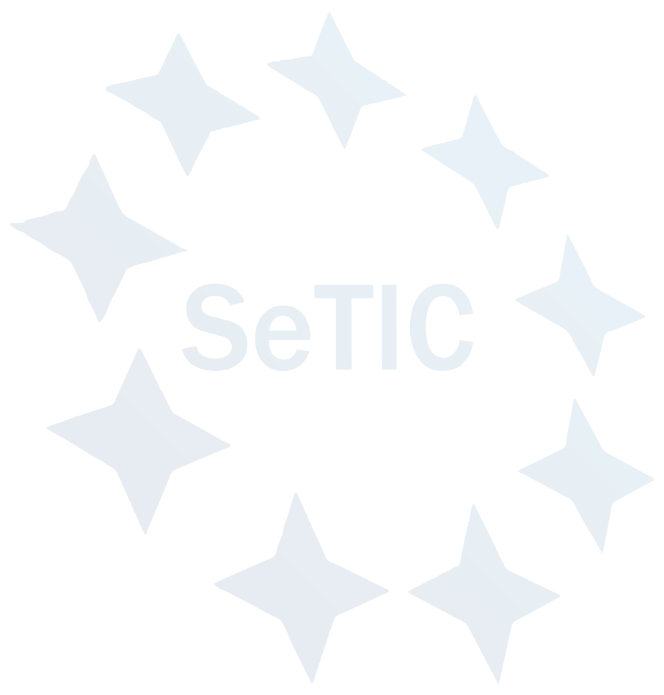 4)Cuando en la escuela un o una estudiante manifieste ser vulnerado en sus derechos, presuntamente perpetrado por otro/a u otros/as estudiante
No confrontar a las partes
Comunicar a los tutores de la situación de forma inmediata. 
De ser necesario, acordar acciones de contención y cuidado. Apoyar y orientar a los tutores a efectuar la denuncia pertinente.
De ser necesario se dará intervención al servicio de salud u otros organismos competentes a la situación que se plantea.
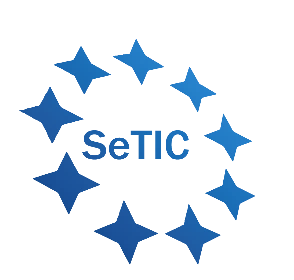 setic@Formosa.gov.ar
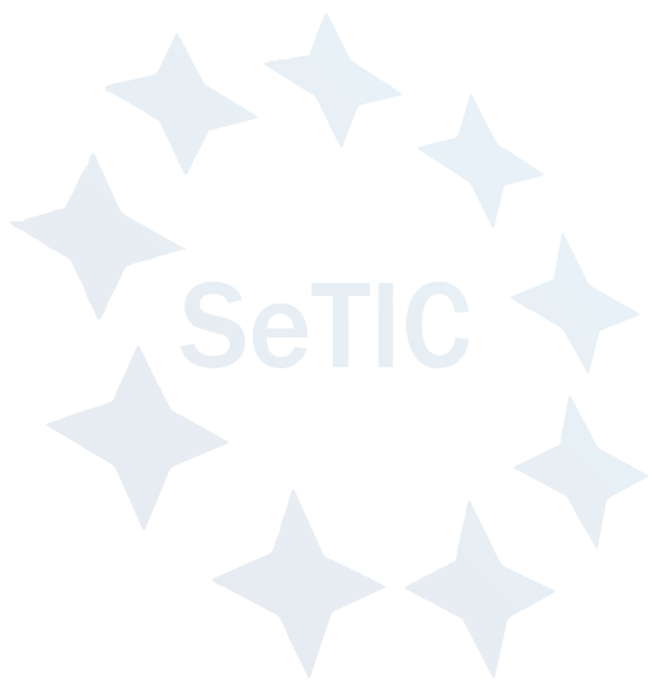 IMPORTANTE

Espacios de escucha: 

Generar privacidad del/los estudiante/es involucrados en la situación.
Para garantizar, deberá tenerse en cuenta el LUGAR donde se genera el espacio de escucha. Que sea un espacio donde no se dé el ingreso y egreso constante de personas.
Resguardar la información siempre.
El acta se debe registrar replicando al máximo, las palabras utilizadas por quien relata.
NO confrontar a las partes nunca, el dialogo con los mismos se realizan por separado.
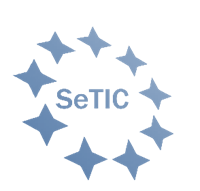 setic@Formosa.gov.ar
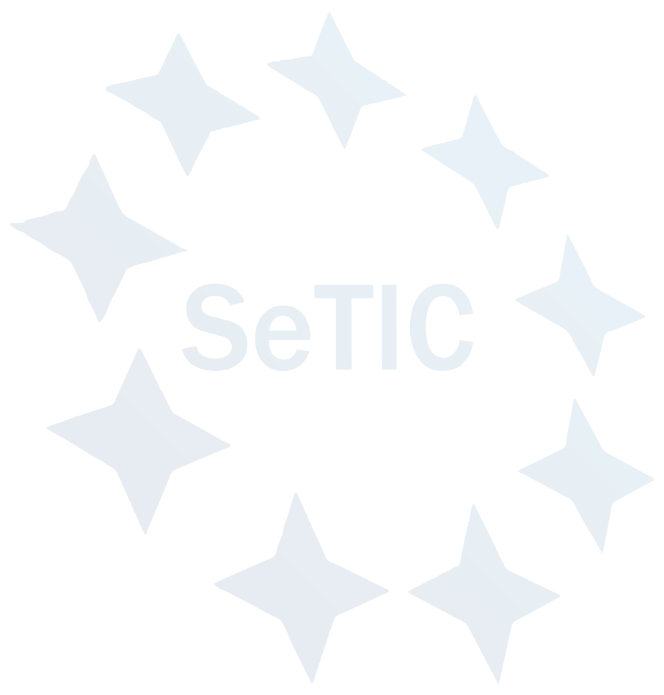 POSTVENCION ESCOLARORIENTACIONES PARA EL POSTERIOR ABORDAJE EN:
EL ACOMPAÑAMIENTO AL NIÑO/A O ADOLESCENTE:
Mantener una actitud receptiva y empática.
Estimular la autoestima.
Fomentar la capacidad de resiliencia.
Mantener comunicación con los profesionales que atienden la situación.
Trabajar con la familia.
Evitar el etiquetamiento o la estigmatización.

RESPECTO AL GRUPO DE PARES:
- No eludir el tema.
- Contener al grupo, (implica, poner en palabra lo que saben en cuanto manifiesten la necesidad de un espacio de dialogo)
- Ofrecer espacios y oportunidades para experimentar formas pacificas  y dialogantes de resolución de conflictos interpersonales. ESI- RESOLUCION 536
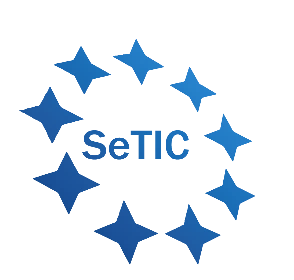 setic@Formosa.gov.ar
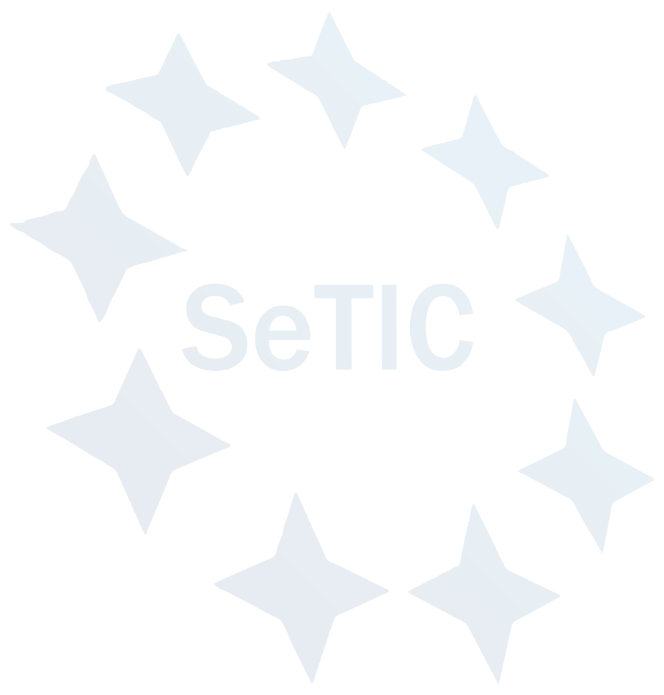 3) En relación a los docentes involucrados en la detección e intervención: 
 Aclarar que siguiendo los pasos de esta guía el docente se encuentra LEGALMENTE AMPARADO en el marco normativo.
No exponer al/la docente que realizó la denuncia o el anoticiamiento.
Promover instancias de reflexión, formación y otros, en el plantel docente sobre la temática.

4) Frente a la prensa y medios de comunicación:
EVITAR TOMAR LA DECISION EN SOLEDAD, ACUDIR SIEMPRE A CONSULTAR CON SU ÁREA DE MAYOR JERARQUIA 
EN CASO DE ACCEDER: Ofrecer una respuesta institucional sintética y clara.
Elegir un vocero (preferentemente la gestión)
Resguardar SIEMPRE los datos de la victima.

5) Con las familias:
Desarrollar acciones de difusión y sensibilización.
Talleres reflexivos con otros organismos competentes en la temática.
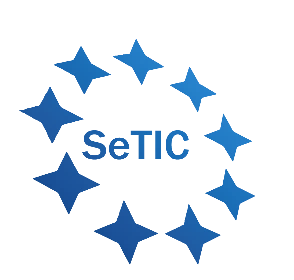 setic@Formosa.gov.ar
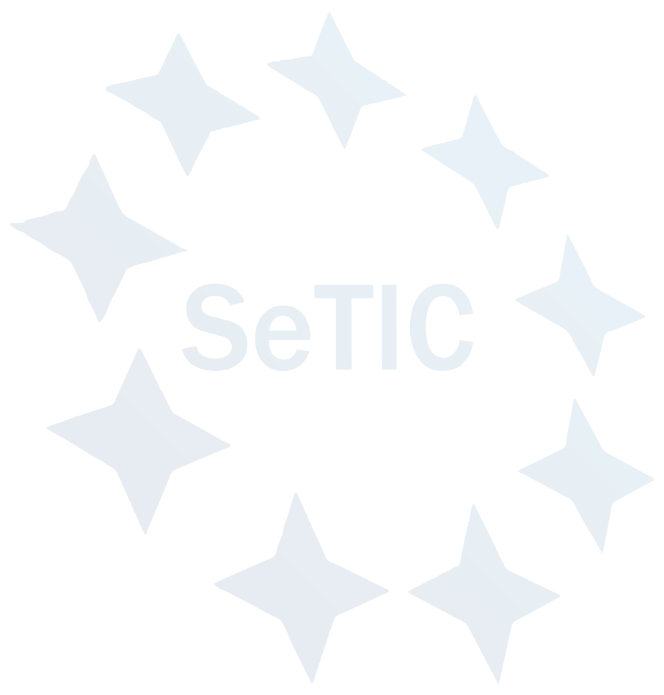 Modelo de datos a consignar en el ACTA ESCOLAR frente a una situación de vulneración de los derechos del niño/a y adolescente.
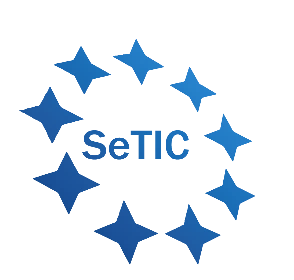 setic@Formosa.gov.ar
Día. Mes. Año. Hora.
- Consignar los datos de las personas que participan en la detección y presentación del caso.
- Datos del niño/a victima de maltrato: 
Nombre y apellido.
DNI
Edad.
Grado.
Turno.
Domicilio
teléfono
Relatar lo observado, los indicadores o signos físicos y emocionales.  Narrar de forma textual lo dicho por la victima entre comillas. Sin apreciaciones subjetivas.
Firma de las personas intervinientes.
Sello de la Institución Educativa.
Horarios de atención
Lunes a Viernes de 8:00 hs 13:00 hs y 16:00hs a 20:00 hs  

Contactos
  4426000 /interno 2727

Redes Sociales
 setic_formosa
 Setic_Formosa 
setic@formosa.gov.ar
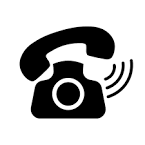 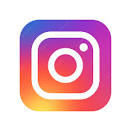 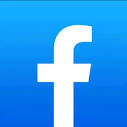 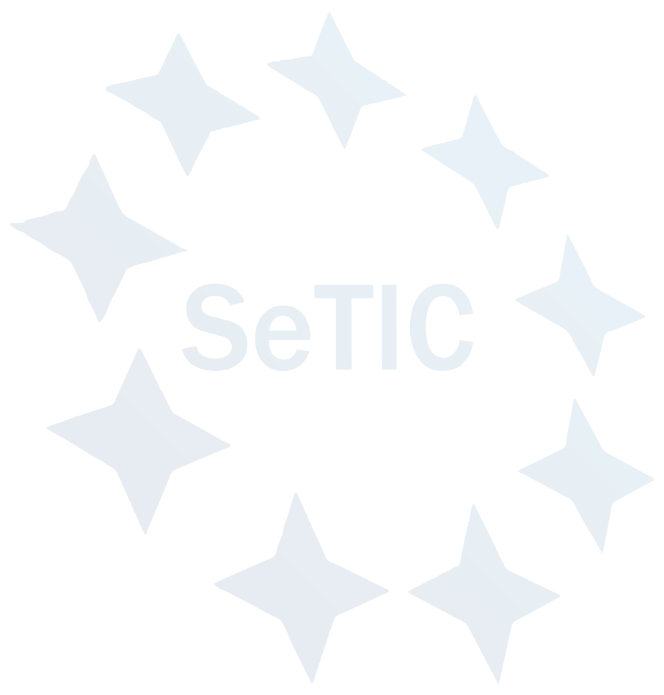 ¡Muchas gracias!
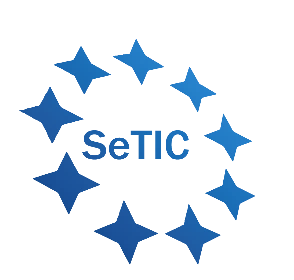 setic@Formosa.gov.ar